PESQUISAs QUALITATIVAs Em marketing
ENTREVISTAS de PROFUNDIDADE
FOCUS GROUP
PESQUISA DOCUMENTAL
ETONOGRAFIA
observação
Entrevistas de profundidade
É definida como uma entrevista não-estruturada, direta, pessoal, em que um respondente de cada vez é instado por um entrevistador altamente qualificado a revelar motivações, crenças, atitudes e sentimentos sobre determinado tópico;
O entrevistador inicia com uma pergunta genérica, e posteriormente incentiva o entrevistado a falar livremente sobre o tema 
	Ex. : O senhor poderia falar sobre fazer compras no Supermercado Carrefour?
Por sua vez a duração pode variar de 30 a 60 minutos, embora existam casos especiais que podem levar até mesmo horas, dada a natureza do problema
Entrevistas de profundidade
A entrevista individual pode ser classificada em três categorias:  entrevista não-estruturada; entrevista semiestruturada e entrevista estruturada.
Perguntas abertas - permitindo a quem está respondendo fazê-lo a partir de suas opiniões e motivações não se limitando as respostas dos entrevistadores;
é importante que o pesquisador não somente deixe o entrevistado o mais livre possível para expressar suas opiniões, como também possua conhecimentos de psicologia e linguística (ou contratar profissionais com tal gabarito) para a análise dos dados.
Focus group
O Focus Group é um tipo de entrevista em profundidade realizada em grupos, cujas reuniões apresentam características definidas quanto a proposta, tamanho, composição e procedimentos de condução;
 Algumas de suas características gerais podem ser destacadas, como a integração de pessoas, a sequência de sessões, a obtenção de dados qualitativos e o foco em um tópico, além de essa variação poder ser utilizado isoladamente ou associada a outras técnicas, o que permite reforçar um desenho de pesquisa;
Focus group
É uma entrevista realizada por um moderador bem treinado de uma forma nãoestruturada e natural, com um pequeno grupo de respondentes visando descobrir “possíveis idéias ou soluções para um problema de marketing por meio da discussão do tema”;
Os grupos geralmente são constituídos de 08 a 12 entrevistados, e as reuniões são geralmente registradas, utilizando-se filmadoras, gravadores, máquinas fotográficas, etc. e, em sua maioria, observadas através de um vidro que permite ver, sem ser visto, conhecido como one-way mirror;
Focus group
Fonte: Elaborado a partir de Krueger (1994) e Morgan (1988)
Focus group
os entrevistados são estimulados a debater seus interesses, atitudes, reações, motivos de estilo de vida, sentimentos acerca da categoria de produtos, experiência de uso e os moderadores vão registrando as considerações feitas pelos participantes;
a chave para o seu sucesso está nas livres intervenções e opiniões de seus membros, o que, no entanto, demanda habilidade do moderador para fazer com que todos participem da discussão, sem que se crie nenhum tipo de ascendência em dinâmica de grupo 
Recomenda-se o uso de Focus Group para a concepção de questionários. Ele pode fornecer evidências de como os entrevistados se posicionarão quanto ao tópico em questão.
Focus group
Pontos importantes para o pesquisador: 
saber conduzir a discussão do grupo e não apenas deixar um entrevistado falar mais do que os demais no grupo; 
elaborar uma sala de reunião que gere liberdade aos entrevistados; e 
reconhecer as linguagens escritas em ambientes on-line.
Focus group
ETAPA 3 - ANÁLISE DOS DADOS:
A transcrição e análise dos dados são trabalhos lentos;
A análise deverá ser sistemática, verificável e focada no tópico de interesse e com nível de interpretação apropriado;
Cada sessão produz cerca de 50 a 70 páginas de transcrição + 10 a 15 páginas de notas de campo;
Tipicamente o Focus Group tem alta face validity (mede o quanto se propõe a medir e há convicção ou crença nos dados coletados);
Descrevem os resultados como exploratórios e não-adequados à projeção da população;
Duas formas básicas de análise dos dados: qualitativa ou resumo etnográfico e sistemática codificação através da análise de conteúdo.
Pesquisa documental
A princípio pode parecer estranha, mas pode ajudar a identificar aspectos básicos;
O exame de materiais de natureza diversa, que ainda não receberam um tratamento analítico, ou que podem ser reexaminados, buscando-se novas e/ ou interpretações complementares;
Exemplos: jornais, revistas, diários, obras literárias, científicas e técnicas, cartas, memorandos, relatórios), as estatísticas (que produzem um registro ordenado e regular de vários aspectos da vida de determinada sociedade) e os elementos iconográficos (sinais, grafismos, imagens, fotografias, filmes).
Pesquisa documental
VANTAGENS: 
permite o estudo de pessoas às quais não temos acesso físico, porque não estão mais vivas ou por problemas de distância;
os documentos constituem uma fonte não-reativa, as informações neles contidas permanecem as mesmas após longos períodos de tempo;
é também apropriada quando queremos estudar longos períodos de tempo, buscando identificar uma ou mais tendências no comportamento.
Pesquisa documental
DIFICULDADES:
muitos documentos por ela utilizados não foram produzidos com o propósito de fornecer informações com vistas à investigação social, o que possibilita vários tipos de vieses;
a maioria dos documentos registram relatos verbais, não provendo informações sobre comportamentos não-verbais, que, às vezes, são imprescindíveis para se analisar o sentido de determinada fala.
Pesquisa documental
DESENVOLVIMENTO DA PESQUISA DOCUMENTAL:
a escolha dos documentos não é um processo aleatório, mas se dá em função de alguns propósitos, ideias ou hipóteses;
selecionados os documentos, o pesquisador deverá se preocupar com a codificação e a análise dos dados;
consiste em um instrumental metodológico que se pode aplicar a discursos diversos e a todas as formas de comunicação, seja qual for a natureza do seu suporte;
o esforço do analista é, então, duplo: entender o sentido da comunicação, como se fosse o receptor normal, e, principalmente, desviar o olhar, buscando outra significação, outra mensagem, passível de se enxergar por meio ou ao lado da primeira.
Etnografia
A pesquisa etnográfica abrange a descrição dos eventos que ocorrem na vida de um grupo (com especial atenção para as estruturas sociais e o comportamento dos indivíduos enquanto membros do grupo) e a interpretação do significado desses eventos para a cultura do grupo;
Comum associação à antropologia;
O trabalho de campo é o coração da pesquisa etnográfica, pois sem um contato intenso e prolongado com a cultura ou grupo em estudo será impossível ao pesquisador descobrir como seu sistema de significados culturais está organizado, como se desenvolveu e influencia o comportamento grupal.
Etnografia
A pesquisa etnográfica inicia com a seleção e a definição de um problema ou tópico de interesse e dificilmente prossegue sem a adoção (em caráter provisório, mas orientador) de um modelo conceitual ou teoria útil à compreensão do evento estudado;
Embora o etnógrafo evite a definição antecipada de hipóteses claramente especificadas, deve possuir um modelo que o oriente no estabelecimento de algumas questões ou proposições específicas;
A análise dos dados não acontece numa etapa claramente distinta, após a coleta. Permeia todo o processo da investigação, começando no momento em que o pesquisador seleciona um problema para estudo e terminando quando ele escreve a última palavra do seu relatório;
Etnografia
A pesquisa etnográfica inicia com a seleção e a definição de um problema ou tópico de interesse e dificilmente prossegue sem a adoção (em caráter provisório, mas orientador) de um modelo conceitual ou teoria útil à compreensão do evento estudado;
Embora o etnógrafo evite a definição antecipada de hipóteses claramente especificadas, deve possuir um modelo que o oriente no estabelecimento de algumas questões ou proposições específicas;
A análise dos dados não acontece numa etapa claramente distinta, após a coleta. Permeia todo o processo da investigação, começando no momento em que o pesquisador seleciona um problema para estudo e terminando quando ele escreve a última palavra do seu relatório;
observação
Os pesquisadores podem simplesmente observar como os consumidores se comportam durante a compra, como fazem as decisões sobre os produtos na loja, ou como consomem estes produtos em suas casas;
O pesquisador efetua um registro sistemático de dados, de comportamentos, de fatos e de ações, a fim de obter subsídios sobre determinado fenômeno que está sendo estudado;
Um cuidado especial está na obtenção dos dados. Pesquisadores deverão ser aptos e bem treinados para utilizar as técnicas de coleta de dados disponíveis na observação, tais como: psicogalvanômetro, contadores de tráfico, pupilômetro, intensidade de voz. Etc.
COMPARATIVO
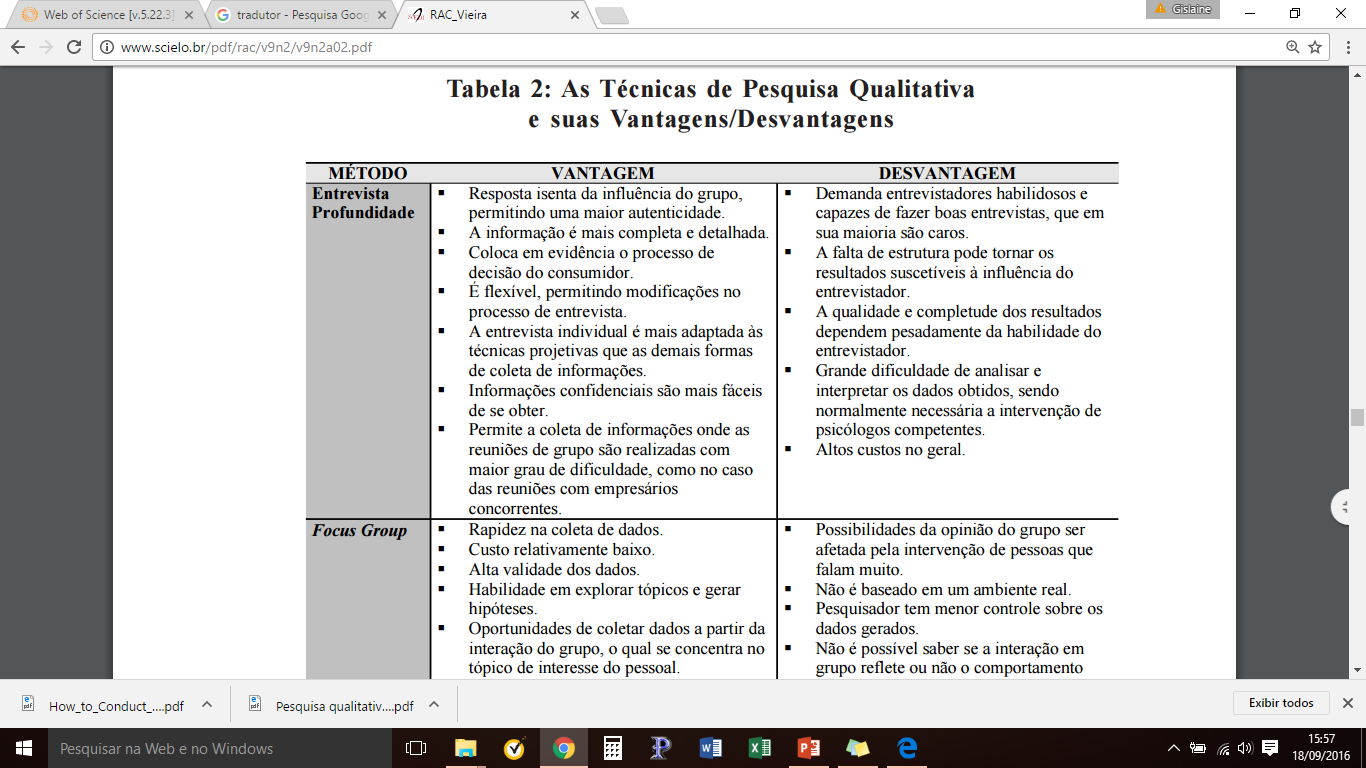 COMPARATIVO
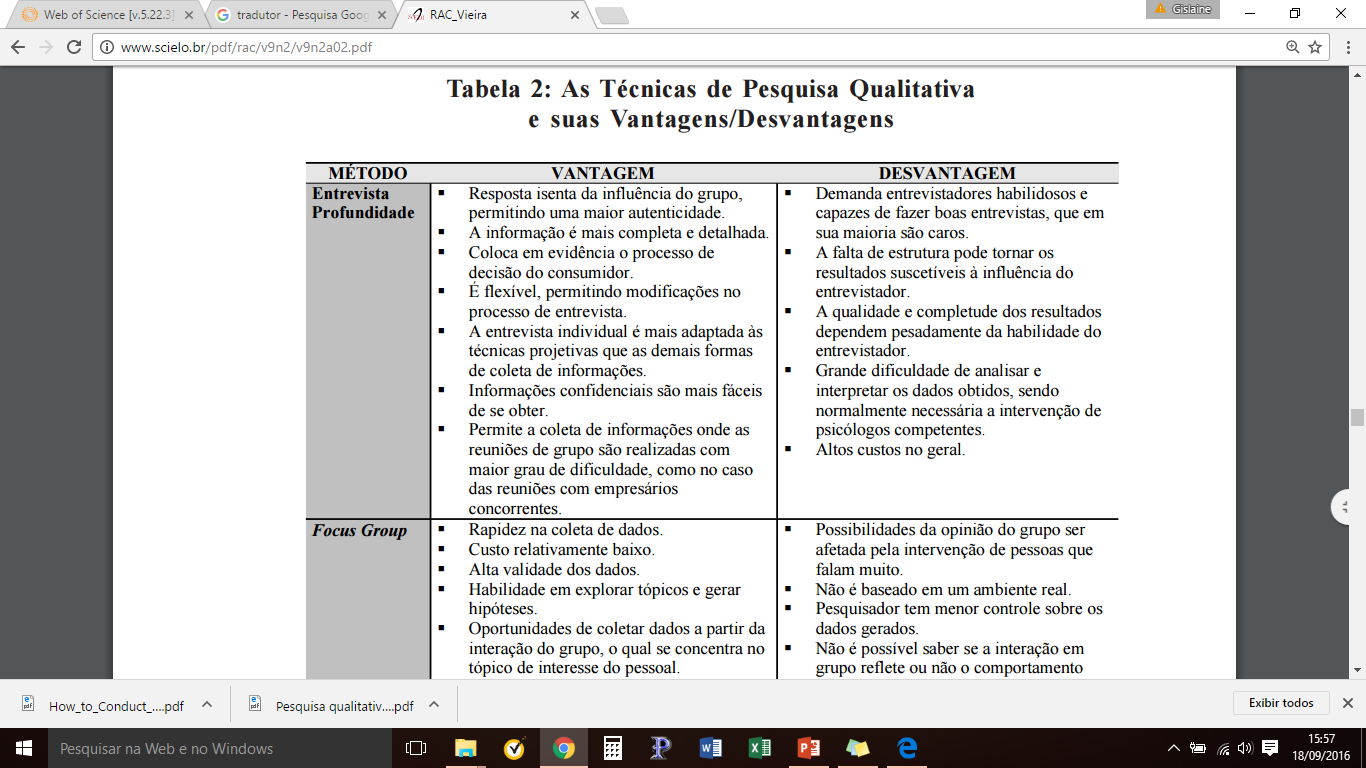 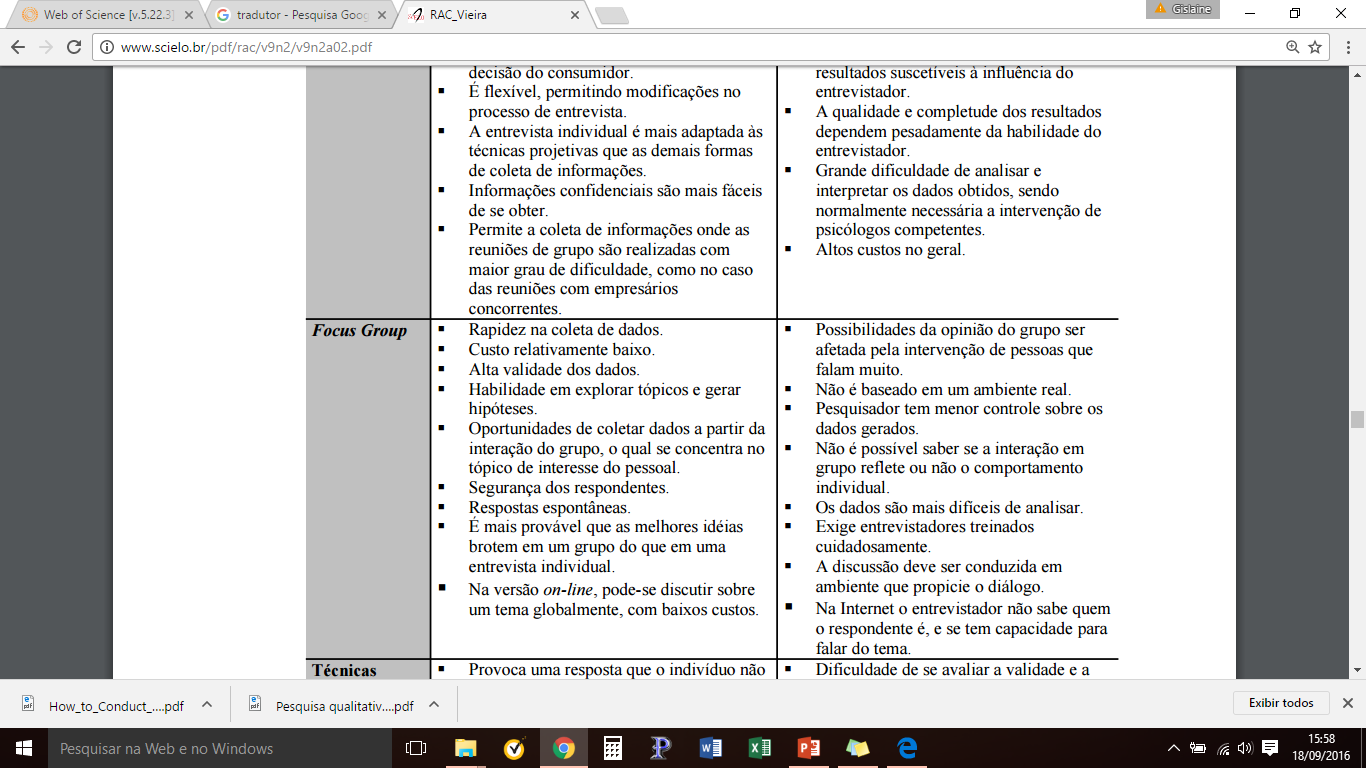 COMPARATIVO
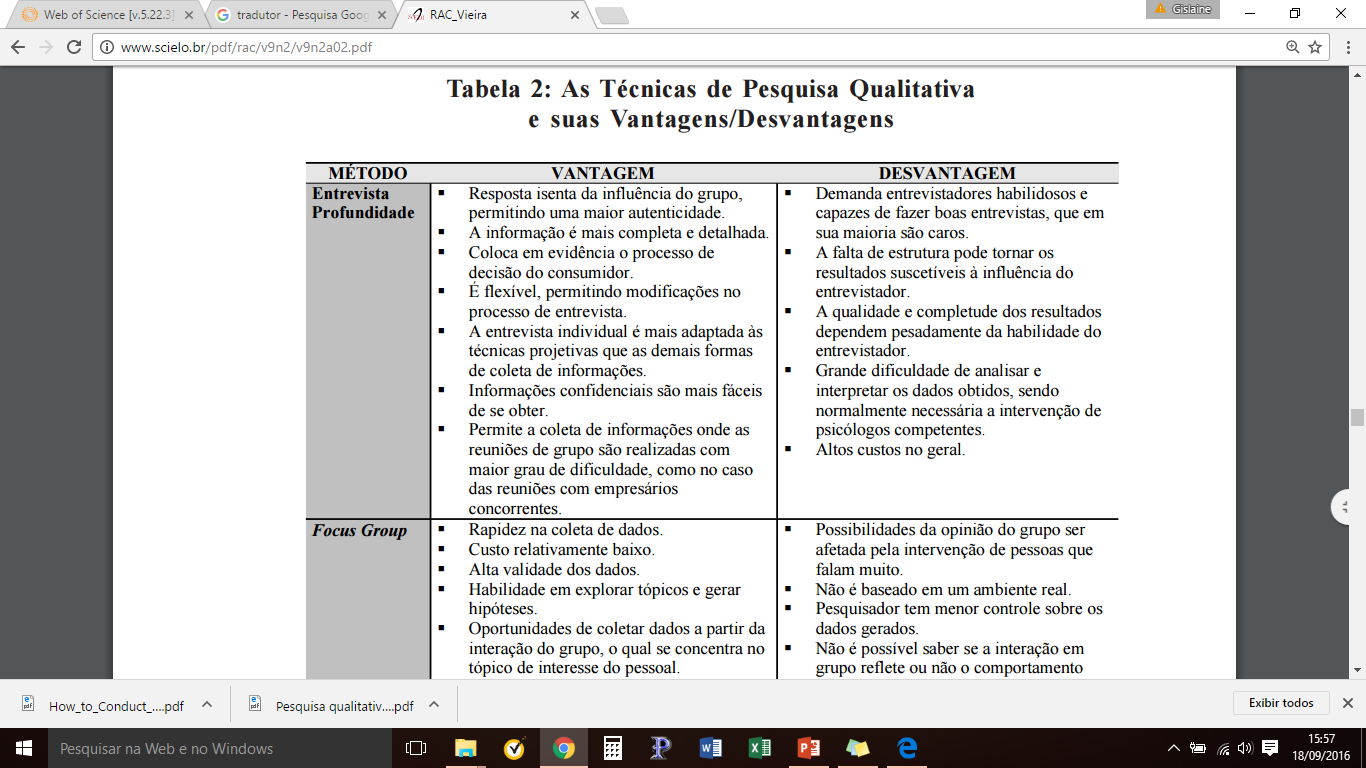 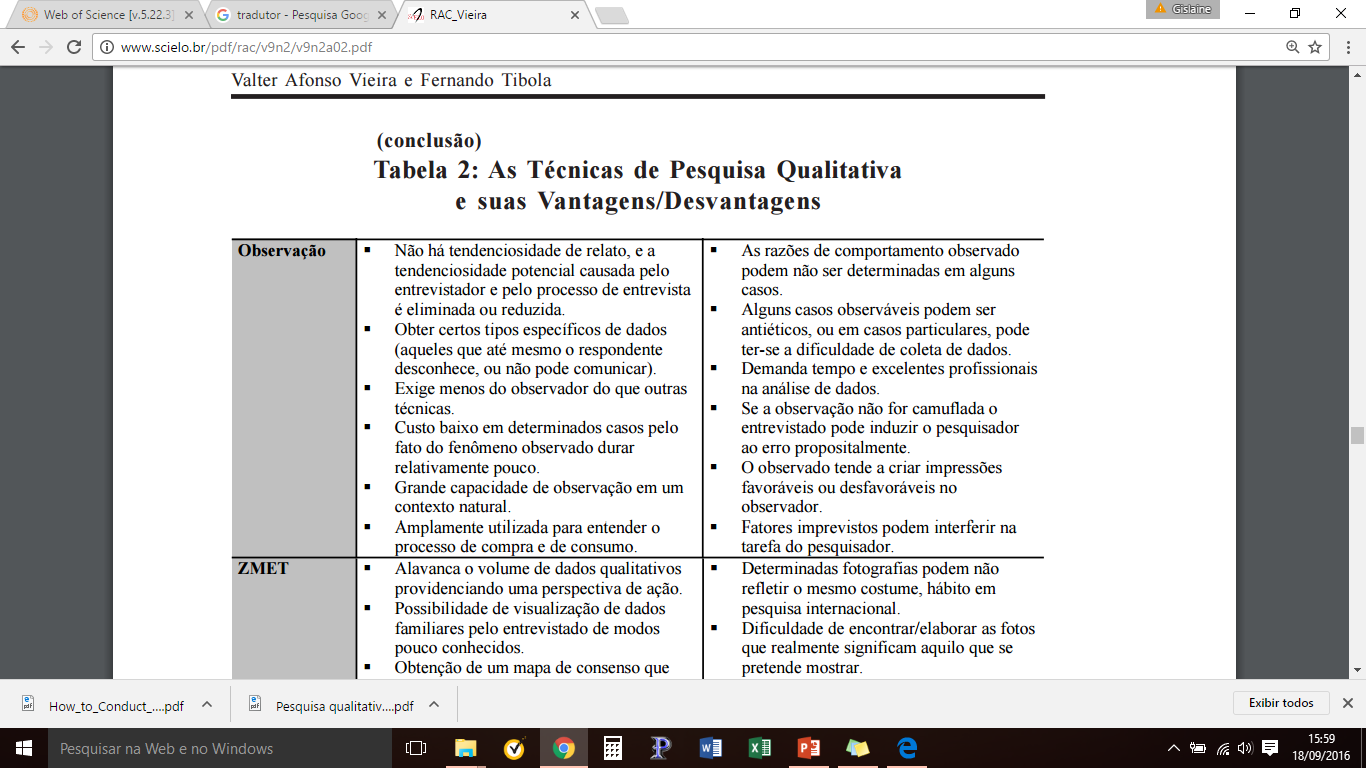